COLECCIÓN ETNOBOTÁNICAJARDÍN BOTÁNICO INSTITUTO DE BIOLOGÍA, UNAM
CURADORA: CRISTINA MAPES
JARDÍN BOTÁNICO
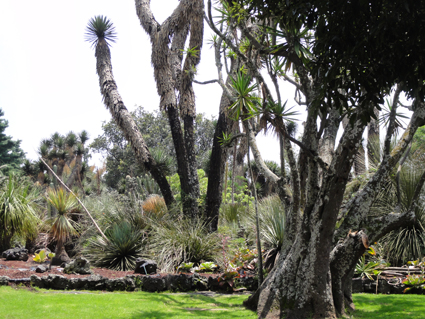 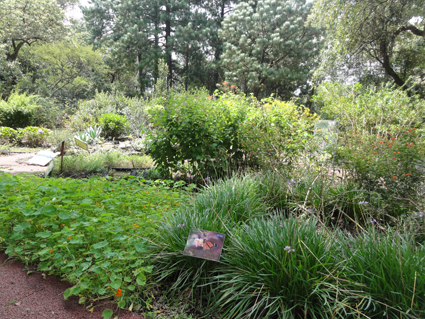 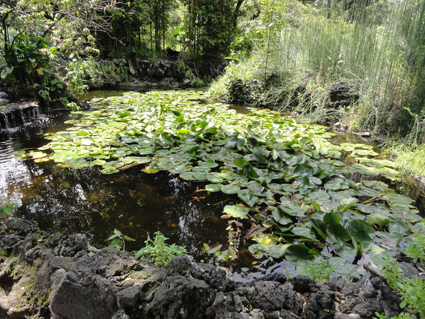 La colección etnobotánica que es un valioso recurso para el estudio de los usos pasados, presentes y futuros de las plantas, es parte del Herbario Nacional de México y está alojada en el Jardín Botánico del IB-UNAM. Forma parte de una red internacional de colecciones etnobotánicas y fue iniciada en 1982 por los integrantes del grupo de Etnobotánica del Jardín Botánico. Actualmente cuenta con 3500 ejemplares debidamente procesados y etiquetados, arreglados en orden alfabético por familia, género y especie que proceden de la mayoría de las entidades federativas de la República Mexicana
Se encuentran en términos generales bien representadas las siguientes regiones: la Sierra Norte de Puebla, la Sierra Tarahumara, el Istmo de Tehuantepec y la Península de Yucatán. El material proviene de diferentes tipos de vegetación, agroecosistemas y mercados. Los usos mejor representados  son el comestible, el medicinal y el artesanal con objetos hechos de materiales de diferentes especies vegetales o partes útiles como: raíces, hojas, tallos, bulbos, rizomas, cortezas, botones florales, inflorescencias, frutos, semillas, etc. Este acervo se encuentra apoyado por una base de datos a cargo de la Biól. Laura Cortés Zárraga que a la fecha cuenta con 3500 registros y contiene la colección sistemática en Espíritu, tarjetas de referencia de plantas medicinales, manojos de plantas medicinales y comestibles, objetos de artesanías, semillas de frijol y de amaranto.
INFRAESTRUCTURA
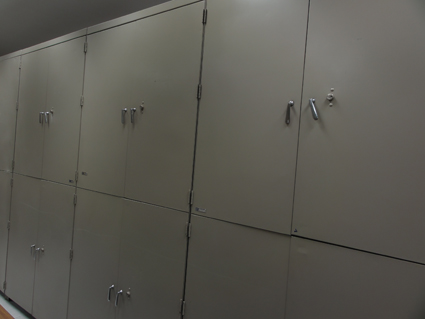 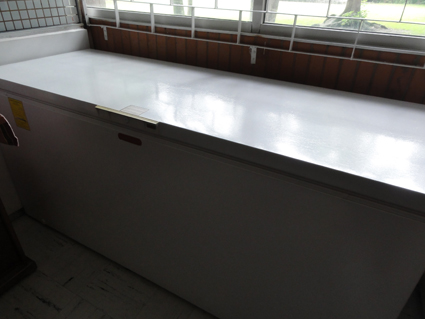 BASE DE DATOS
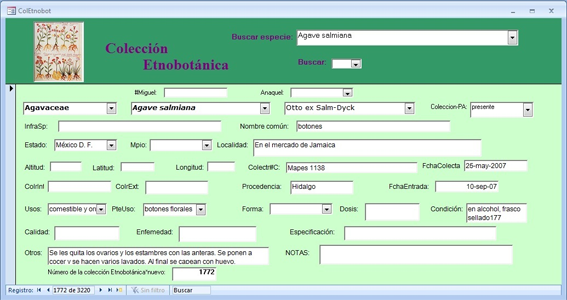 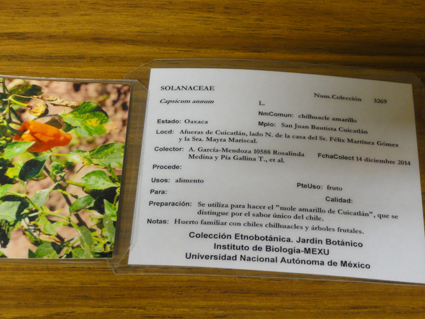 COLECTAS EN ESPÍRITUFLORES Y FRUTOS
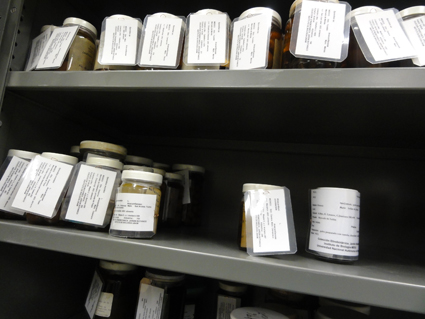 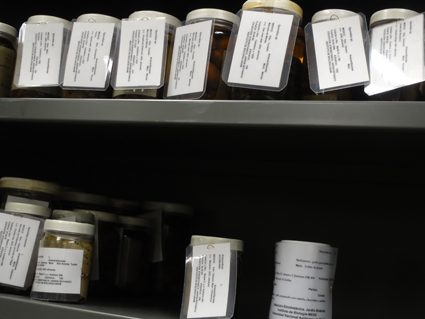 TARJETAS DE REFERENCIA DE PLANTAS MEDICINALES
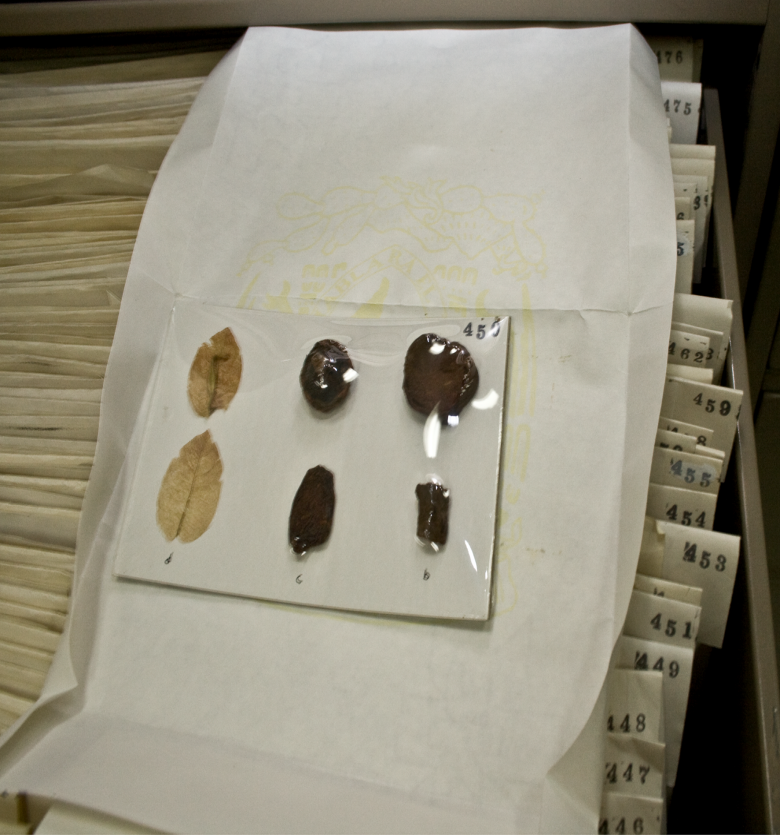 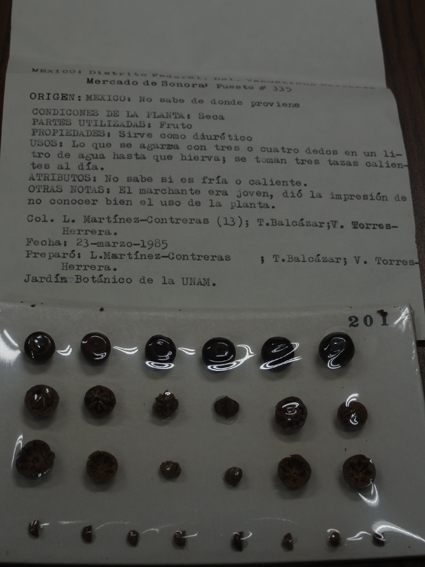 COLECTAS PLANTAS SECASManojos de plantas medicinales y comestibles
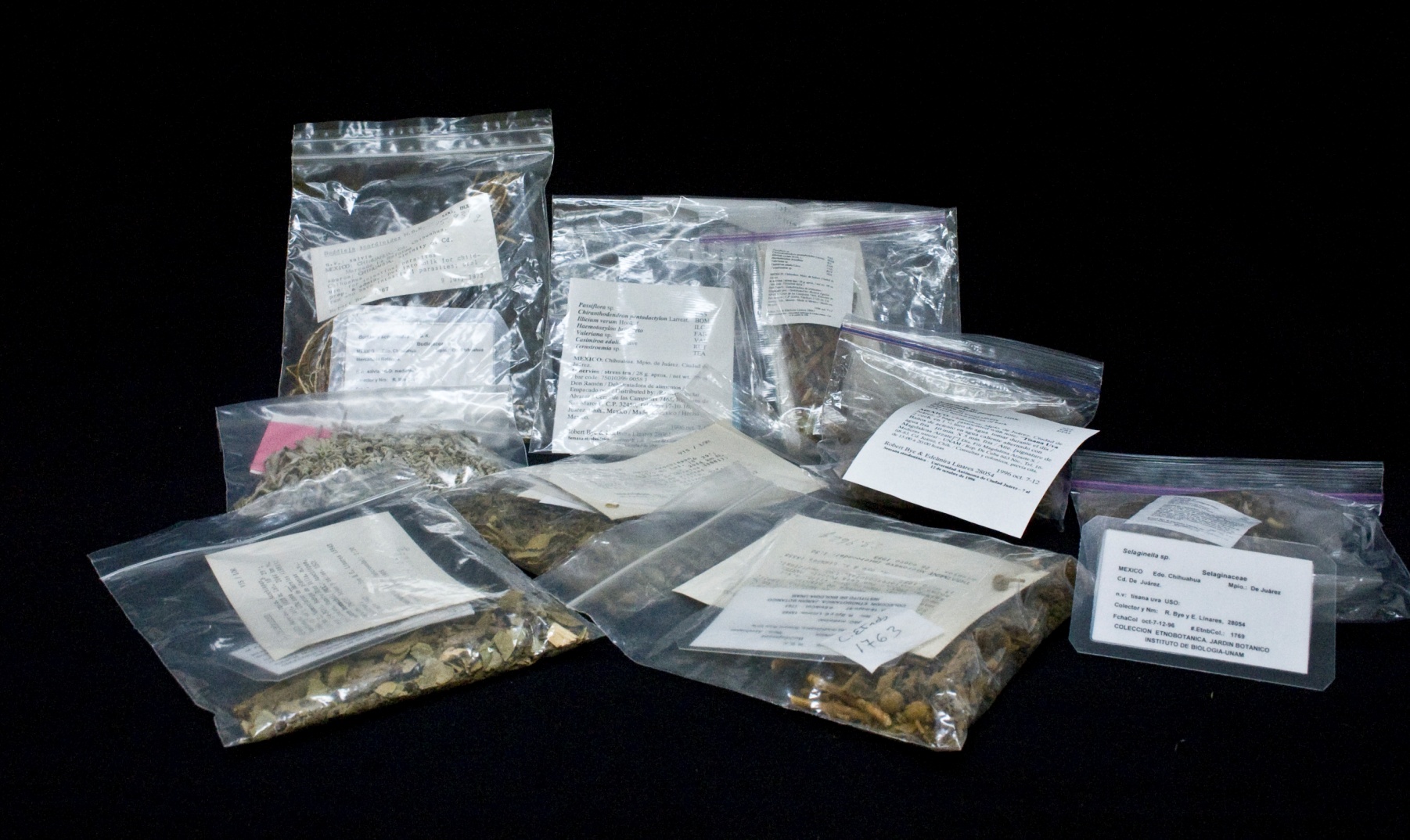 ARTESANÍAS
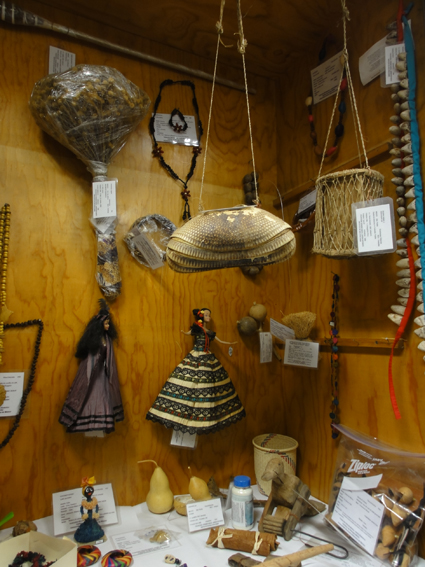 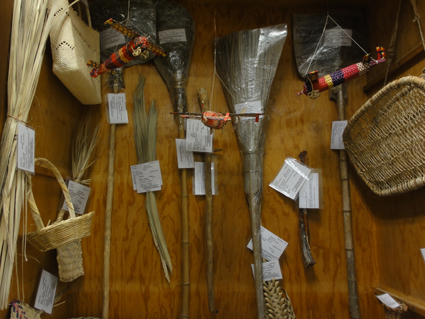 SEMILLAS
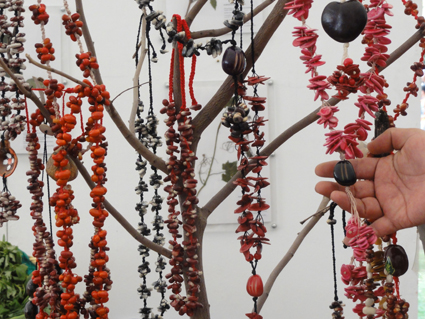 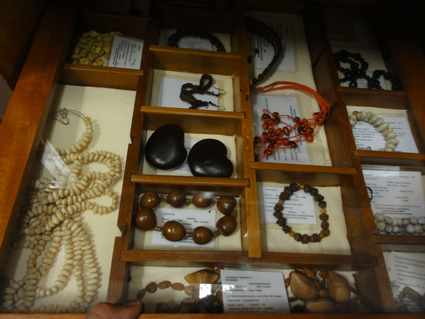 COLLARES
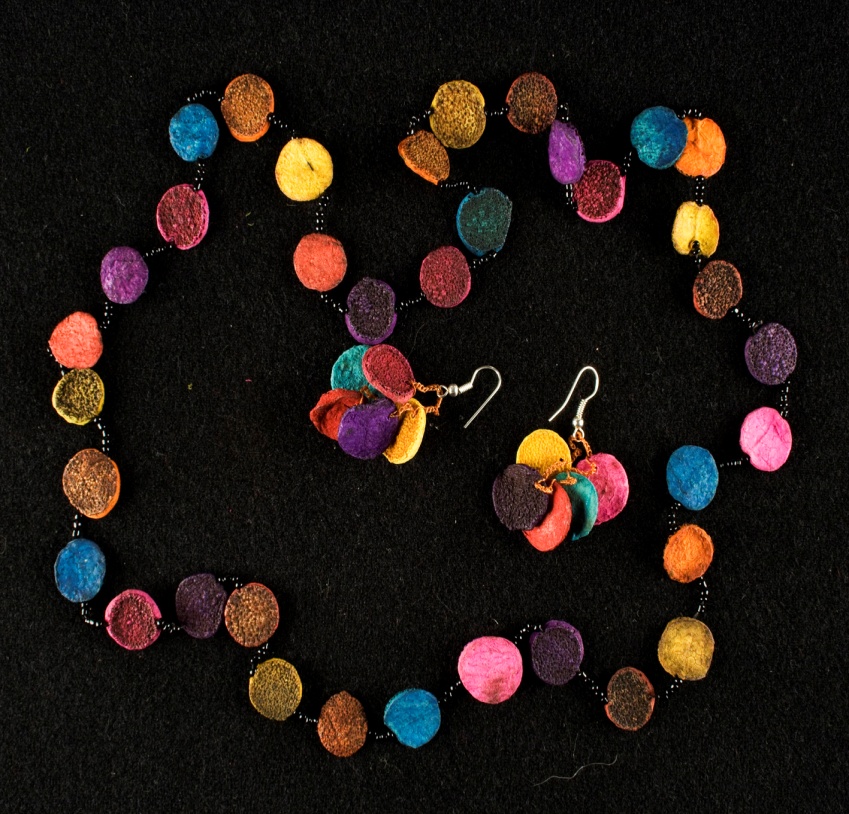 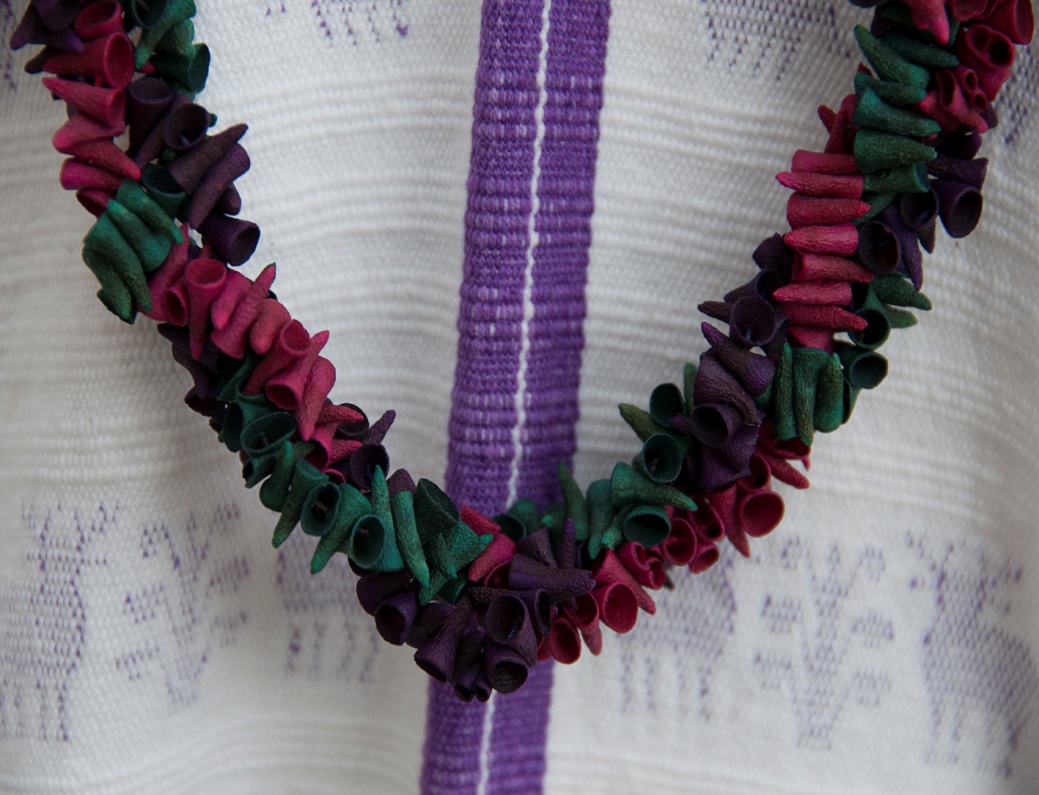 Castilla elasticaAgave sp.
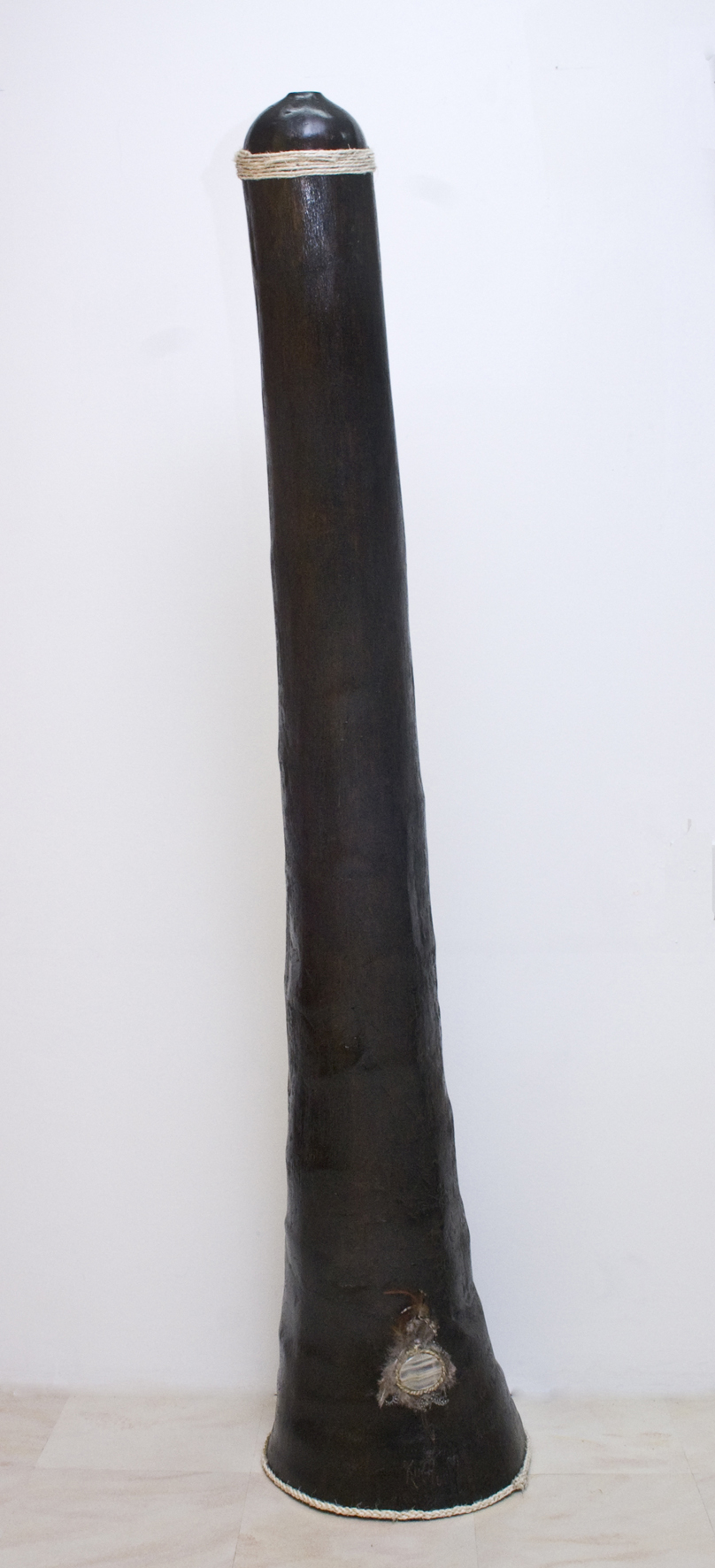 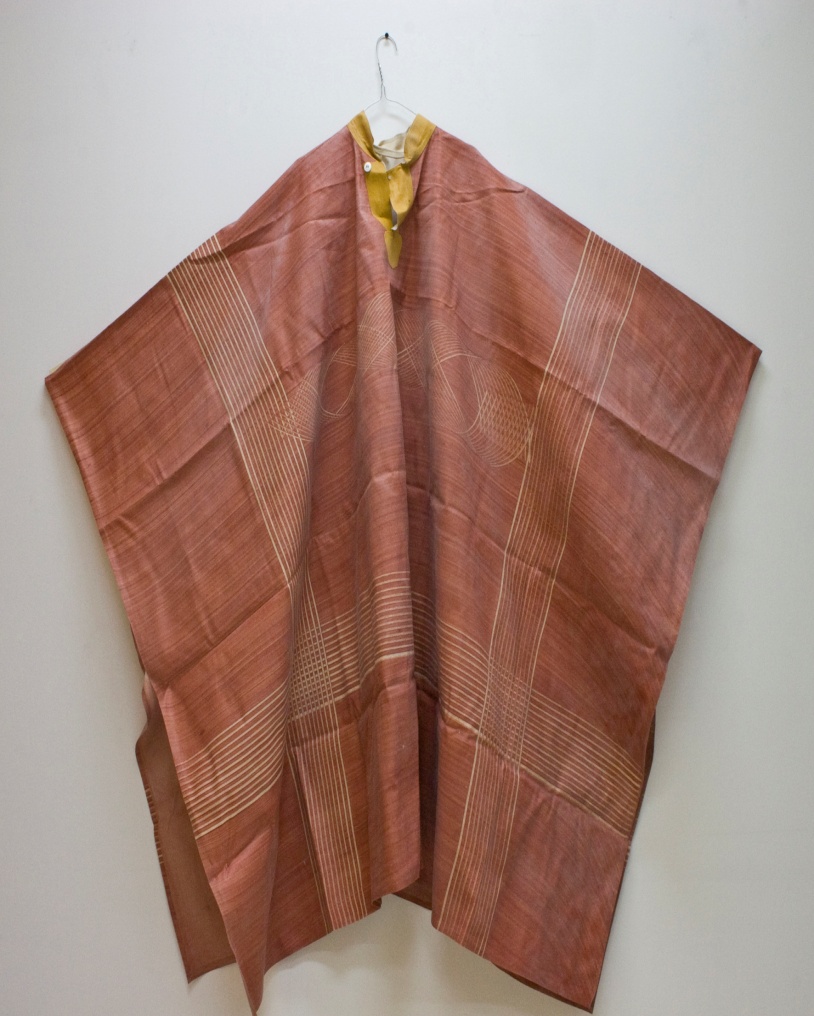 Zea spp. Dasypus sp.
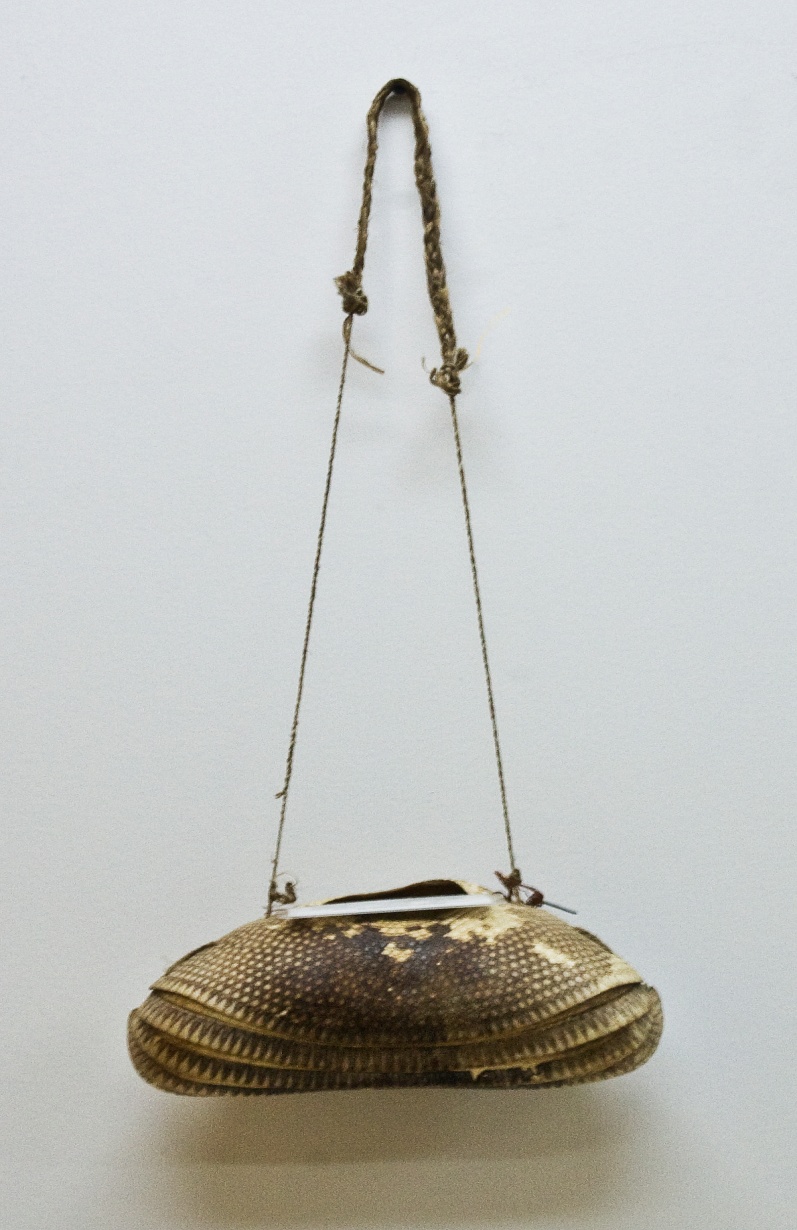 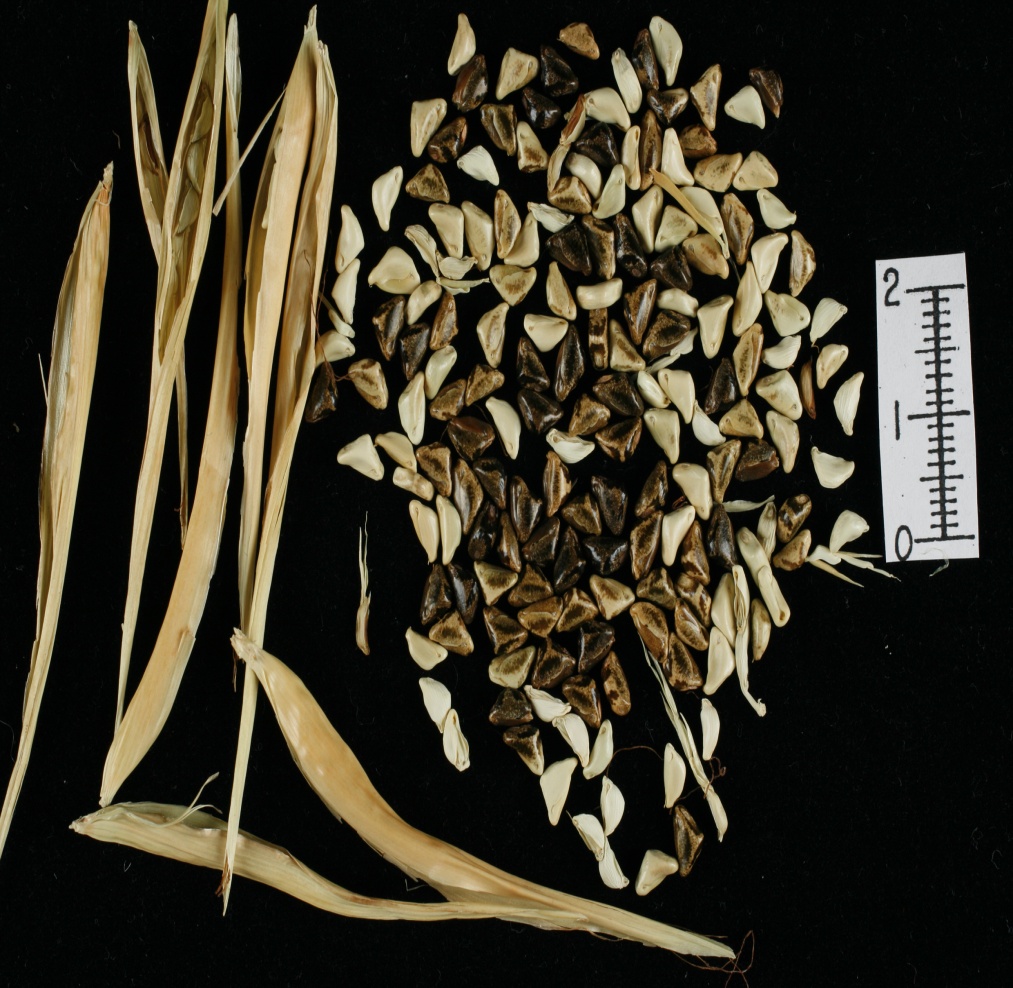 Zea mays L.Otatea acuminata
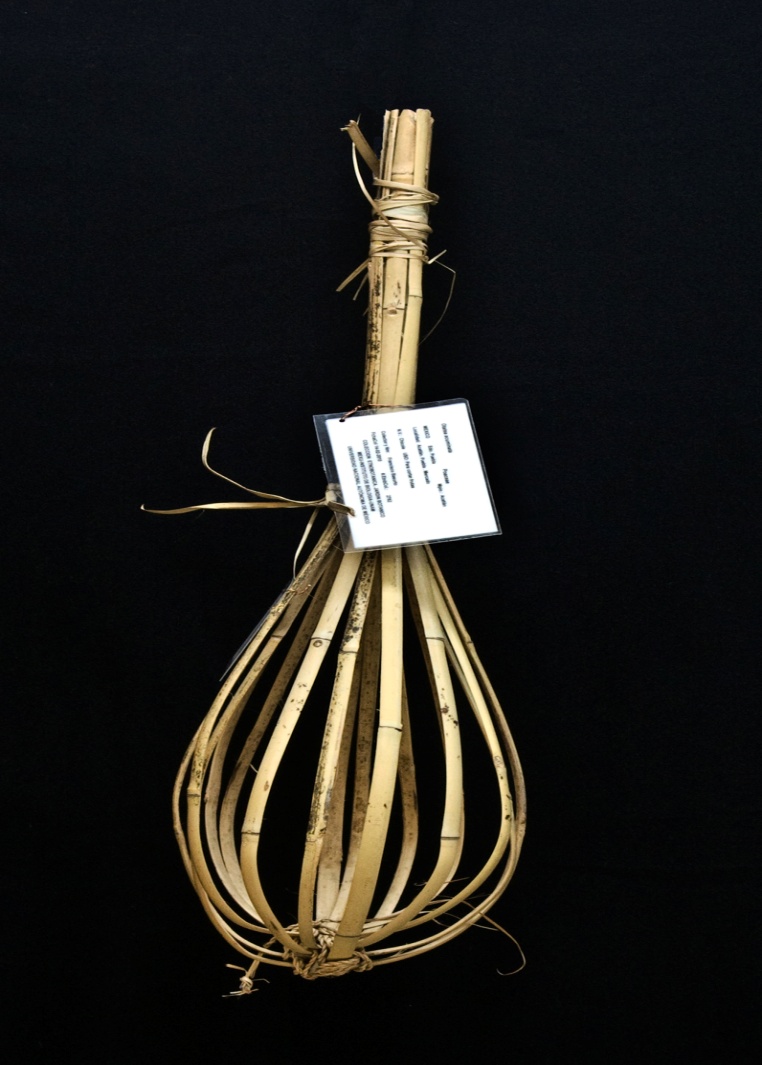 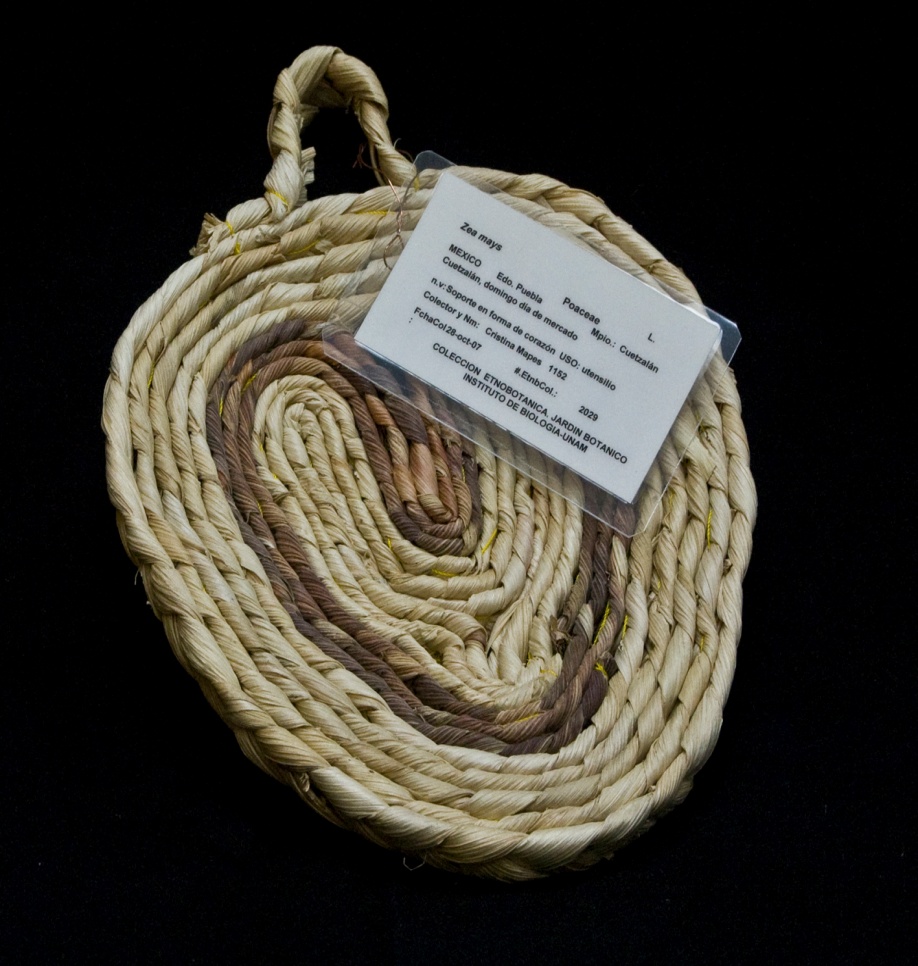 Dasylirion sp.Eichornia crassipes
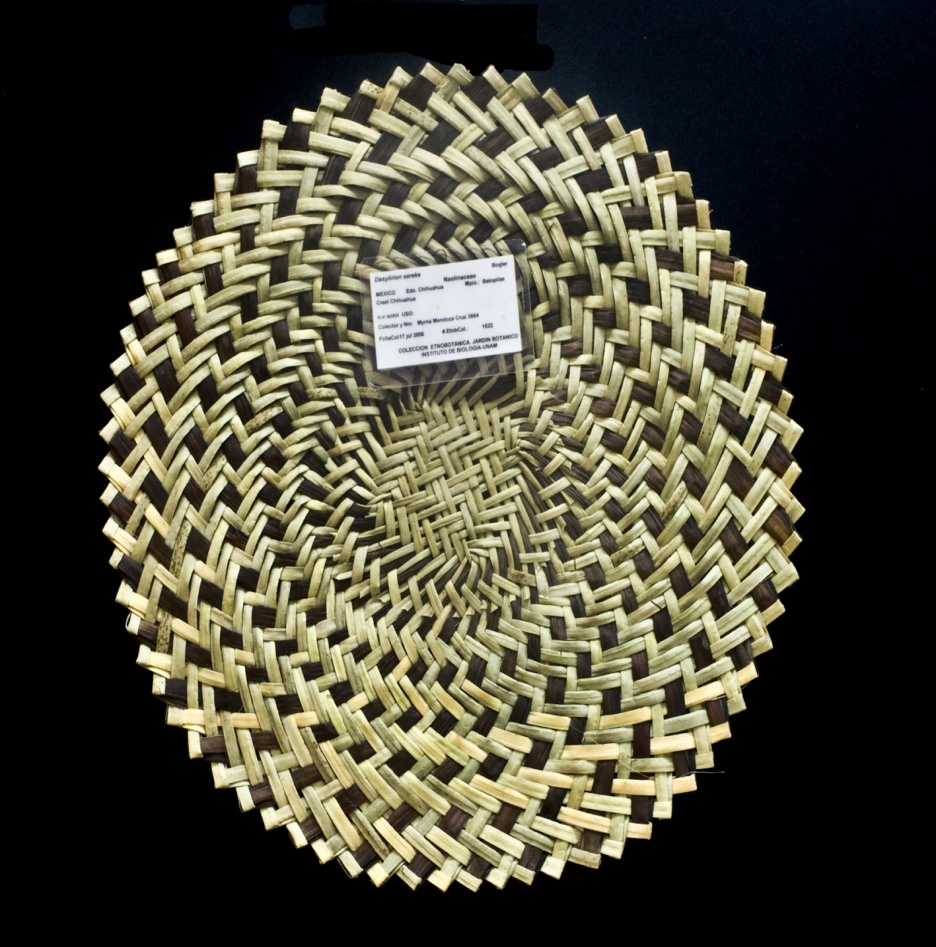 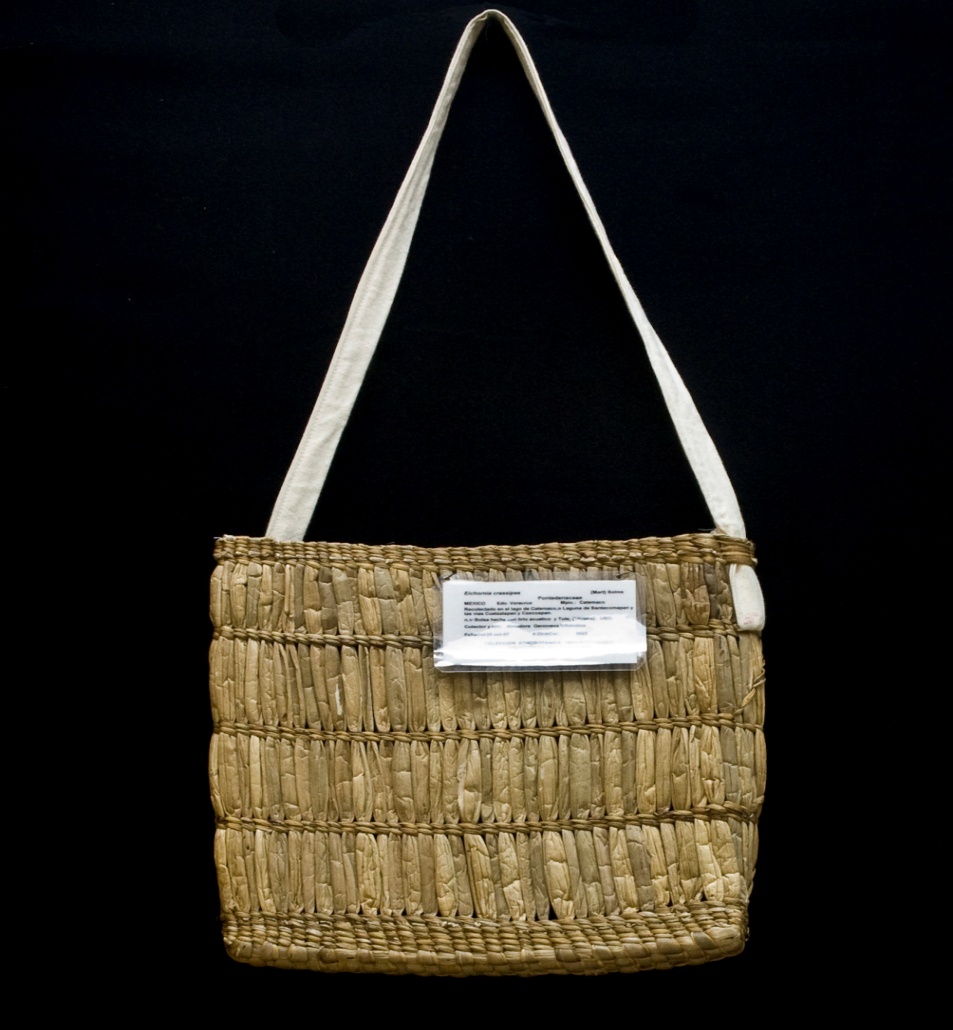 Hormigas chicatanas Atta
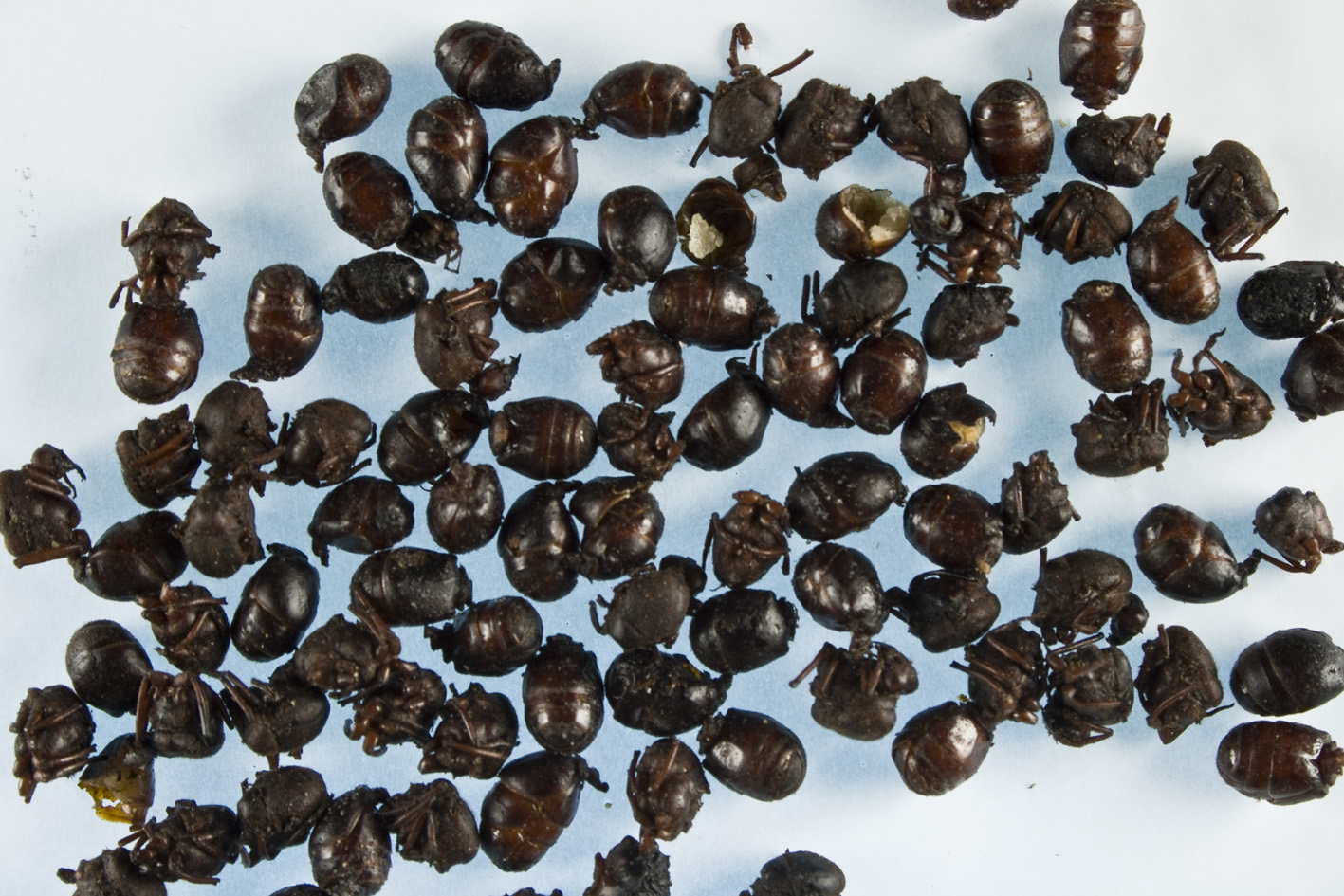 DEMOSTRACIONES, ACTIVIDADES DE DIFUSIÓN
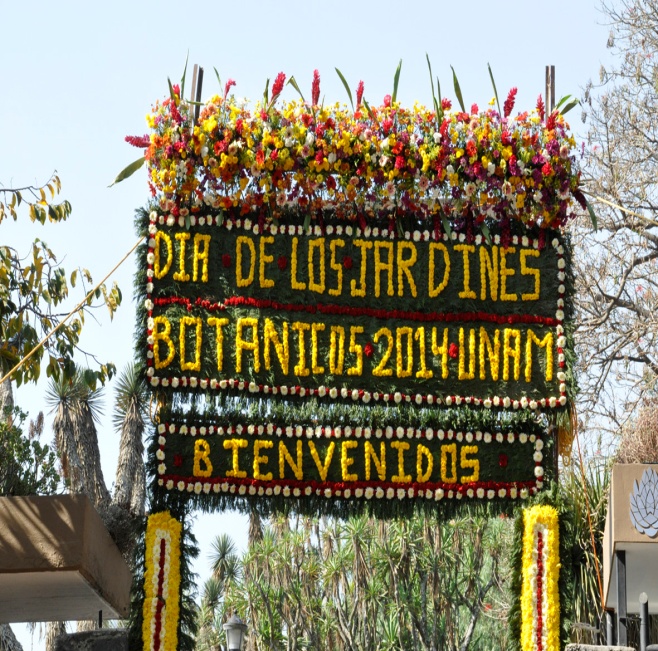 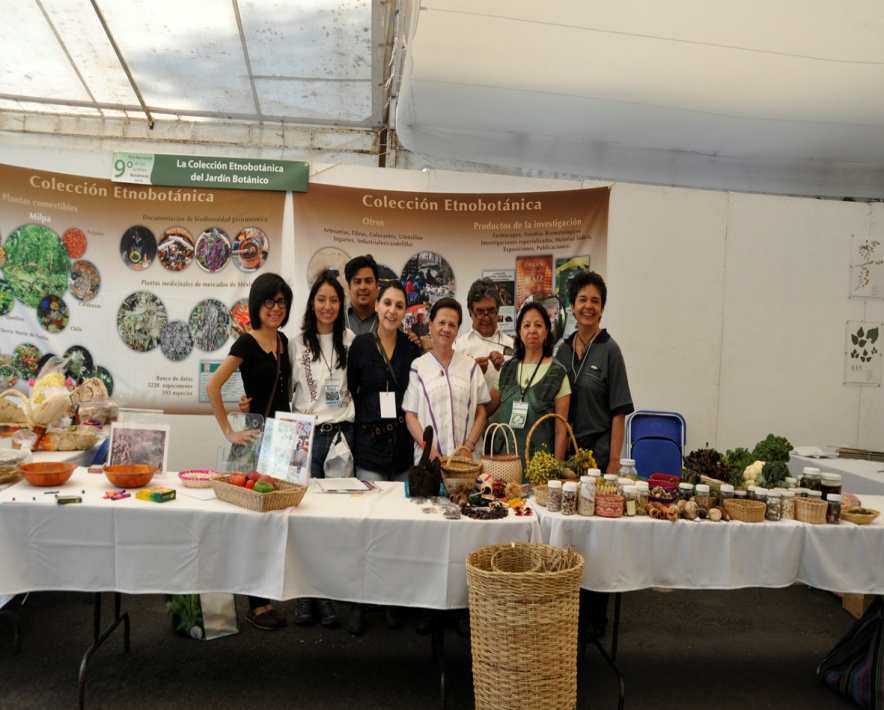 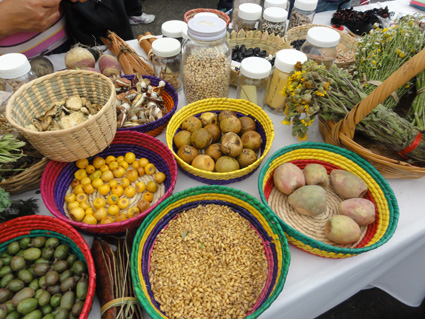 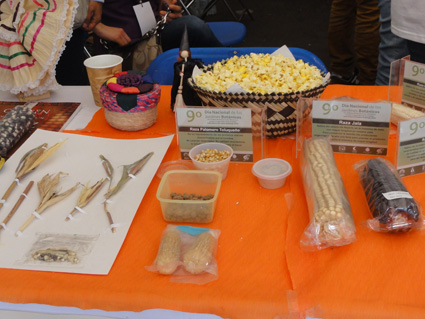 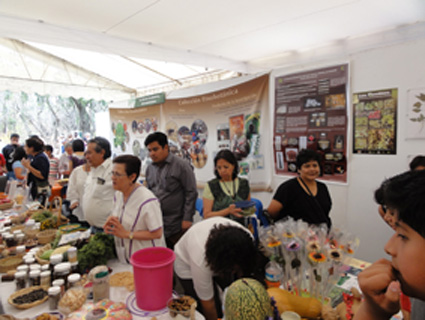 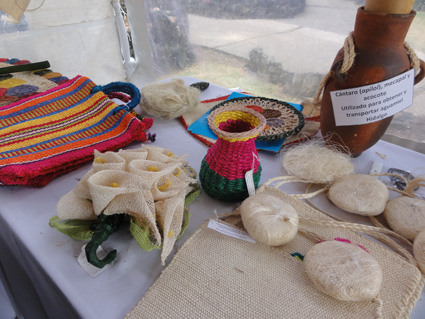 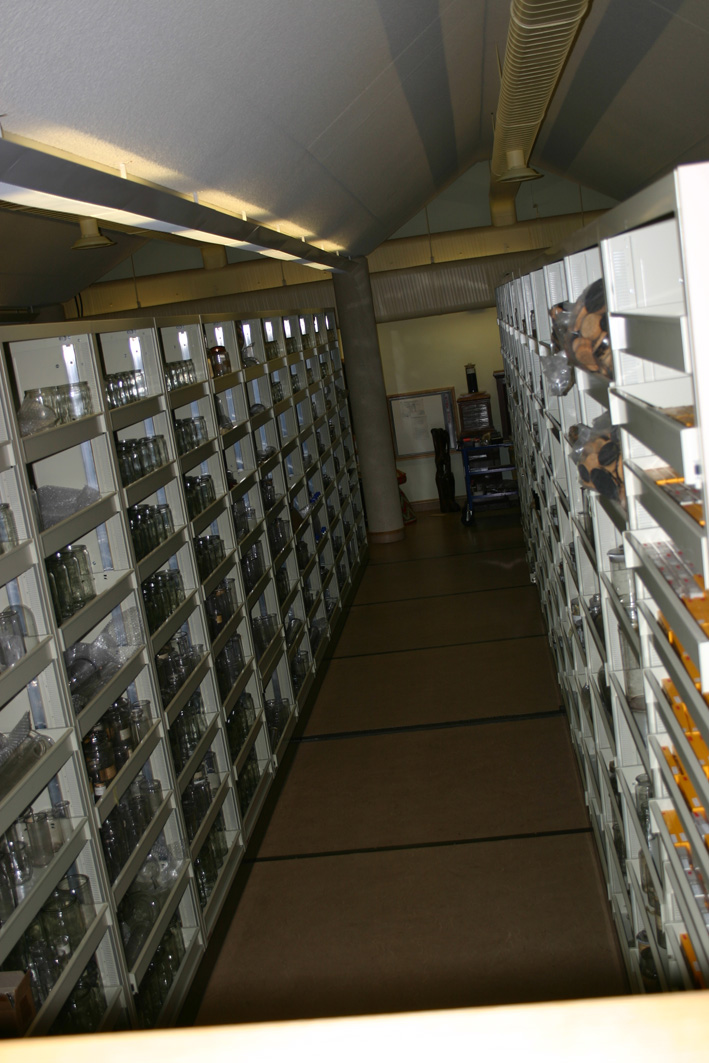 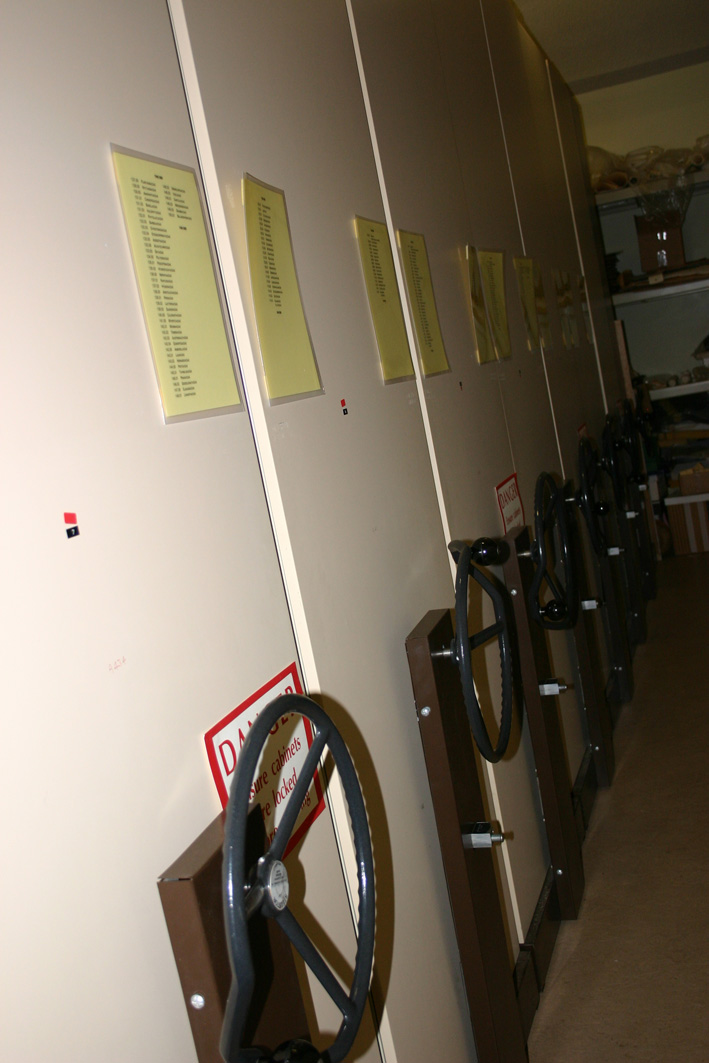 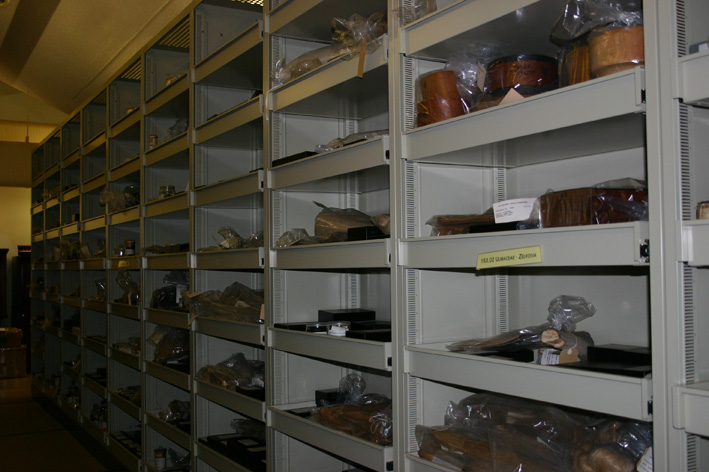 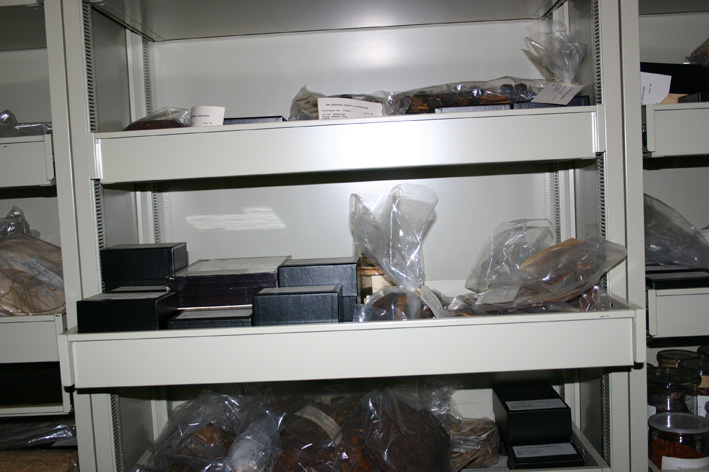